Photo: João Quesado. Sertão, Pernambuco, Brazil
MAKING DISASTER DISPLACEMENT VISIBLE IN BRAZIL
A review of the national disaster data collection and information system
Authors: Andrea Zamur, Diogo A. Serraglio,  Erika P. Ramos, Fernanda S. Cavedon-Capdeville, Luiza Pallone
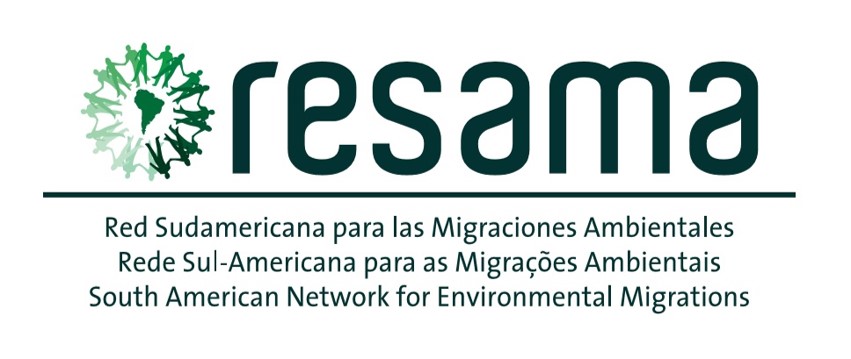 Agenda
Background of disaster data collection in Brazil
Normative and structural context
The Integrated System of Information on Disasters – S2ID
Identifying displacement - categories and terminology
Existing gaps and inconsistencies 
Opportunities for improvement and ways forward
Background of disaster data collection in brazil
Heavy rainfall and landslides in the ‘Serrana’ region of Rio de Janeiro
2011
Most severe environmental disaster recorded in Brazil until then
Made evident the necessity to strengthen prevention and preparedness practices nationwide
Several improvements in the government’s approach to disasters
National Policy on Protection and Civil Defense (PNPDEC) – Law n. 12,608/2012
Creation of  the National Centre for Monitoring and Early Warning of Natural Disasters (CEMADEN)
Creation of the Integrated System of Information on Disasters (S2ID)
2012
Normative and structural context
National Policy on Protection and Civil Defense (PNPDEC) – Law n. 12,608/2012
Normative Instruction N. 02 of 20 December 2016
Form for Information about the Disaster (FIDE)
Systemic approach for disaster risk management, increasing transparency and coordination
Criteria and procedures to be followed by all levels of the National System of Protection and Civil Defense in order to decree a situation of emergency or a state of public calamity, which determine the transfer of federal funds
Municipalities and states must use it to compile all initial information about the disaster, which is sent to the federal level for approval and then included in the S2ID
Use of the Integrated System of Information on Disasters (S2ID) becomes mandatory
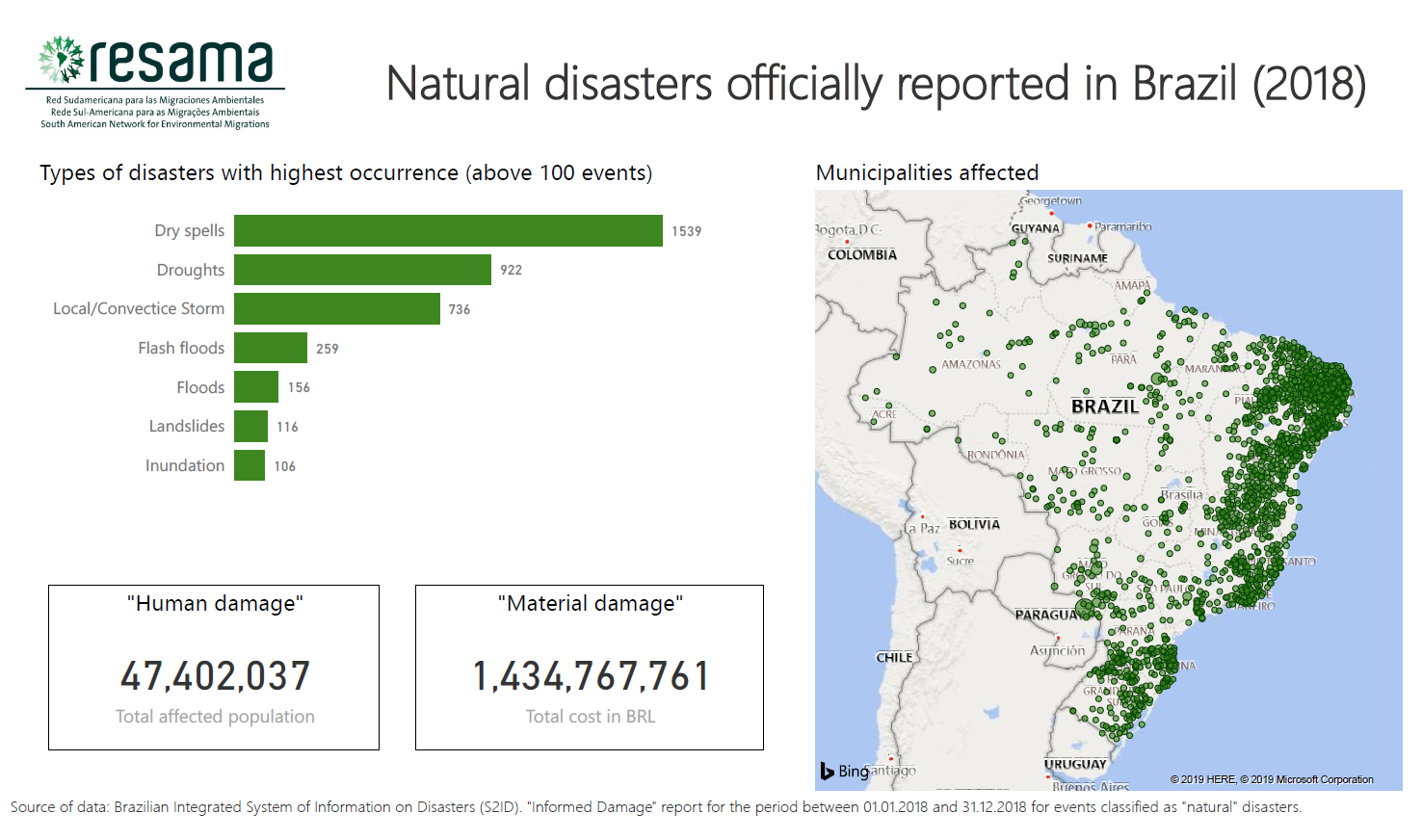 Identifying displacement
The Form for Information about the Disaster (FIDE) has a section dedicated to “Human Damage” which includes 7 categories:
GAPS And inconsistencies
Legal framework does not adopt the concept of displacement, with exception to brief mentions about of evacuation and planned relocation

Data collection system does not include a category that reflects the situation of displacement. The categories of “dislodged” and “unhoused/unsheltered” are related to housing damages and the need for temporary shelter

Uncertainty regarding the total number of events: data collection is done by local authorities in the context of the emergency and is mandatory to request federal funds – different local authorities can report the same event
GAPS And inconsistencies
Absence of monitoring procedures – number of “dislodged” and “unhoused/unsheltered” is not updated in the long term

Absence of disaggregated data 

Disparities in the quality of the data collected – events are frequently reported in a poorly manner, especially slow-onset disasters (e.g. “other affected”)

Reports with quantitative data collected (e.g. description for “other affected”) not available with the same frequency as the dataset of Informed Damage

Official deadline for reporting: 15 days for sudden-onset and 20 days for slow-onset – challenges to capture slow-onset disasters
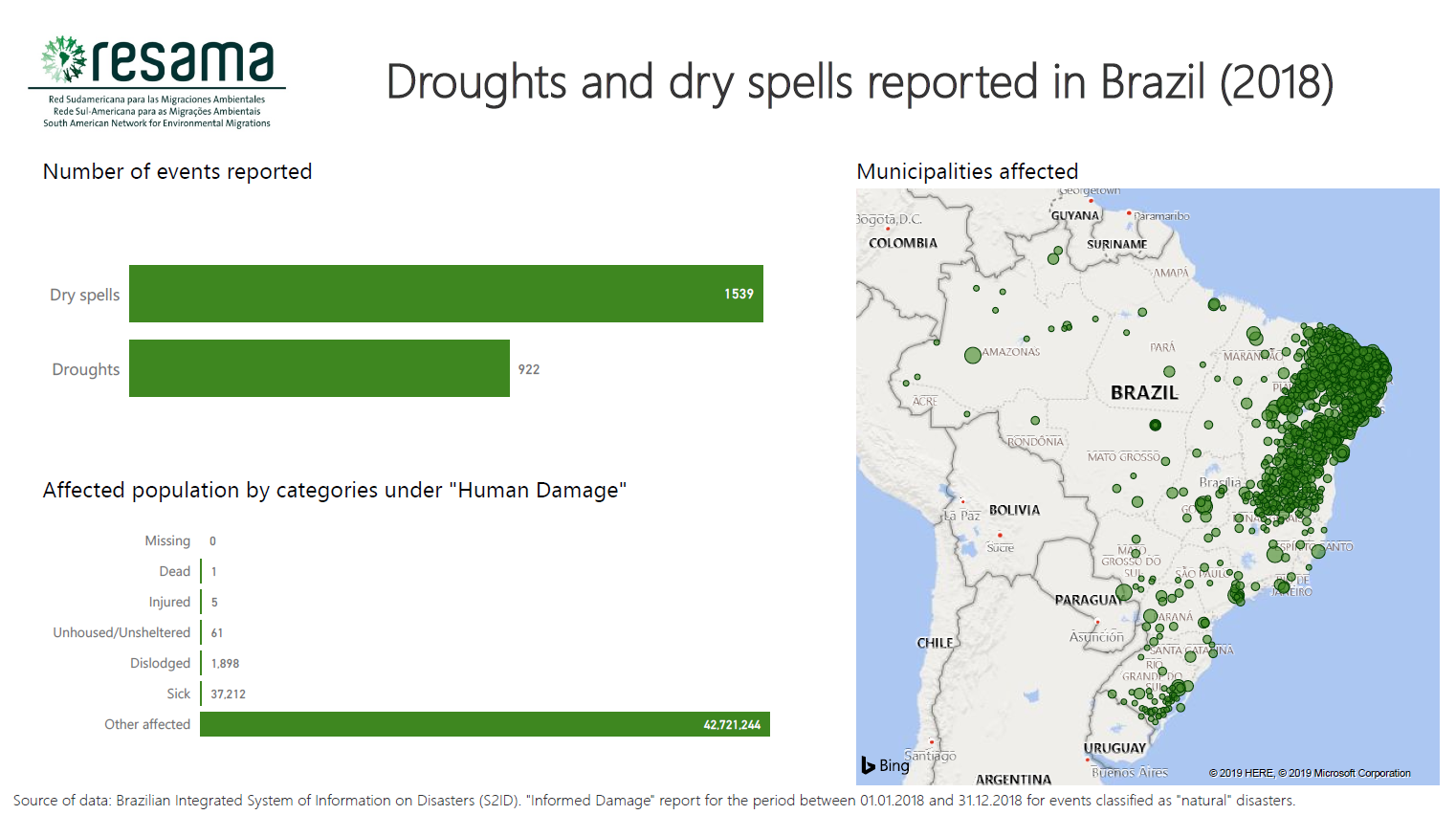 Develop protocols to harmonise data collection and the diffusion of information, in order to enable comparative analysis and reliable statistics;
Make displacement a priority within disaster management and invest in monitoring capacities.
Opportunities for improvement
Revise data collection forms to incorporate appropriate terms and categories that reflect situations of displacement;
Invest in capacity building with local authorities regarding methodology, criteria, concepts and terminology;
Revise the legal framework and policies related to disasters in order to include provisions related to displacement, in alignment with international guidelines;
Invest in the development of methodologies that consider the different timescale and impacts of slow-onset hazards, in order to improve the data collected;
Questions?
Luiza de Moura Pallone

RESAMA - South American Network for Environmental Migrations
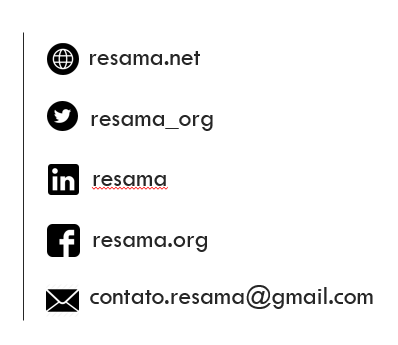 disaster intensity
Source: Normative Instruction N.2 of 20 December 2016. Procedures and criteria to decree a situation of emergency or a state of public calamity  in the case of disasters. All translations by authors.
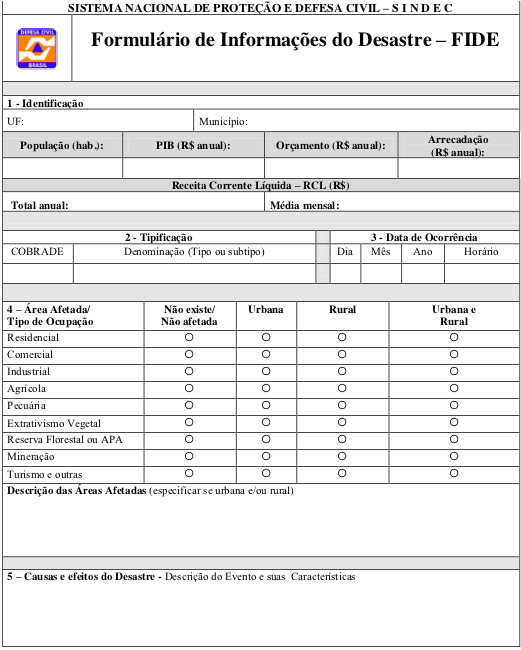 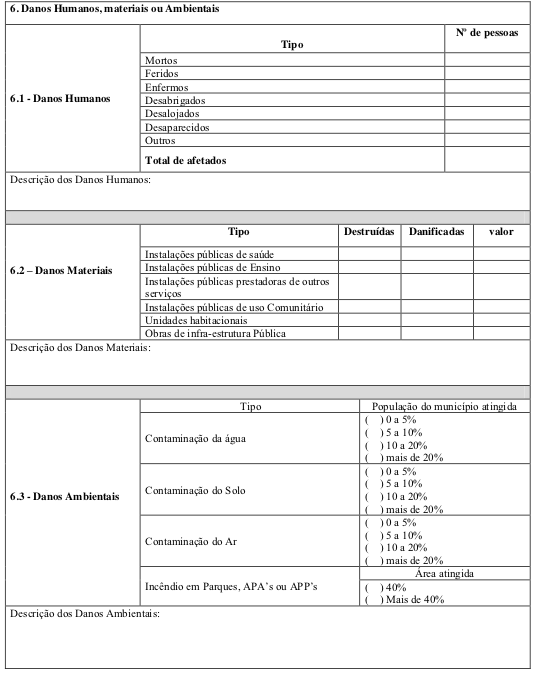